School Full Opening:Daily Procedures from 7th  September
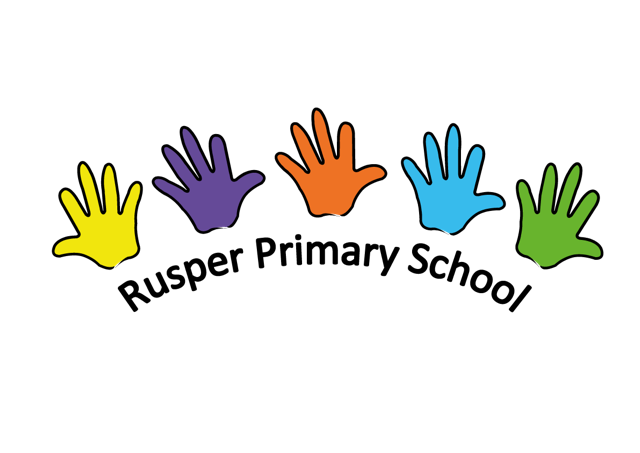 Bubble Locations
Bubble 1
YR pupils will be based in Gruffalo classroom with Mrs Rodgers and Mrs Jones.
Y1 and 2 pupils will be based in Unicorn classroom with 
Ms Clarke, Mrs Russell and Mrs Goodenough (1:1)

Bubble 2
Y3 and 4 will be based in Pegasus classroom with Mrs Matthews / Mrs Comber and Mrs Caplin.
Y5 and Y6 pupils will be based in Hobbit classroom with Mr Snook, Mrs Lord and Mrs Smallwood (1:1)
What to Bring to School
Every child must attend school wearing their school uniform (clean each day) and appropriate black shoes or black trainers.
Hot lunches are available free to all eligible pupils; and available paid to those KS2 pupils requiring them. 
Pupils not having a hot lunch should bring a packed lunch as usual.
ALL pupils must bring their own water bottle
Pupils should always bring outdoor clothing according to weather eg sun hat or coat.
Pupils should bring their book bag + reading book + homework book as usual
What NOT to Bring to School
Pupils should not bring in their own pencil cases or equipment
Pupils should not bring in their own toys from home
Pupils should not bring in any property which ordinarily requires secure storage eg mobile phone
School Entry
Year R        9:15     on main drive   (staff member to support)

Year  1 / 2   9:15     on main drive   (staff member to direct)

Year 3 / 4   9:00    on front drive    (staff member at class door)

Year 5 / 6   9:00    on main drive
School Entry
9:00: Y 5 and 6 arrive through main gate and follow BLUE footprints into Hobbit via Hub
9:00: Y 3 and 4 pupils arrive up small concrete steps and into Pegasus classroom via fire exit door
9:15: YR  and Y1 pupils arrive through main gate and follow ORANGE footprints into Gruffalo via KS1 corridor
9:15: Y2 pupils arrive through main gate and follow ORANGE into Unicorn via KS1 corridor

Please view the videos that are available on the school website homepage for an idea of what school entry routes look like.
Start of Morning School
Parents are asked to be as punctual as possible.
Queuing will be avoided as much as possible by allowing children to flow in
Any waiting pupils/parents should use 2m distancing white lines.
Parents should leave school site immediately pupil is in school care using marked routes (Y3 and 4 parents should follow green footprints around to Village Hall entrance and exit down that slope).
Pupils who may be unsure about school return will be supported by Mr A and awaiting staff to enter their classroom in a fun and encouraging way.
Pupils will hang their coat and bag /lunch box on peg when directed by class teacher
Morning Breaktime
All breaks to be separate for each bubble 
Y1 – Y6 to have access to main play ground and field
YR to have access to Gruffalo outside play area
Timings….  YR: flexible    Y1/2: 10:15    Y3 – Y6: 10:35
One staff member to be outside waiting to receive pupils
Children to be dismissed from lesson one at a time and proceed straight to play area via the agreed route
Children permitted to go to toilet during lesson times to reduce pupils going at playtime.
Breaktimes
Children are not allowed into school during break times without permission. If they need the toilet they should ask their supervising staff member and be accompanied
Trim Trails and all hard standing to be rota’d for individual groups on a weekly basis
Pupils will be encouraged to play games that support distancing. Each bubble will have their own box of equipment that can be cleaned after use eg plastic hoops and rubber balls.
All pupils will stand still on whistle. Pupils will be asked to walk in using agreed routes - doing this slower than normal.
Member of staff in Bubble to be ready to dispense hand sanitiser to each pupil on return to classroom.
Lunchtimes
All pupils to have lunch at their desk in their Bubble classrooms. 
All lunches will be preceded by hand washing in class, and table wiping.
Packed lunches will stay in cloakroom and be accessed at appropriate time.
Dinner lady will deliver plated meals via trolley to each bubble door
Finished lunch plates will be collected on a tray in each class and be collected from each bubble door by dinner lady.

Timings… YR, Y1 and Y2 – 11:45     Y3, Y4, y5 and Y6 – 12:15
Lunchtime / Cleaning
Lunchtime play timings… 
   YR, Y1, Y2:  12:15    Y3, Y4, Y5, Y6 – 12:45   
Lunch play protocols to match morning break 
Staffing: NA + TAs from each Bubble (occasionally office staff to cover)
Staff not outside will address any surface cleaning required following lunch
Toilet, touch points and door handles cleaned during lunch break.
End of the Day
3:00: YR collected from outside Gruffalo play area

3:15: Y1 and 2 collected at main gate

3:30: Y3 and 4 collected at fire exit from Pegasus classroom at front of school

3:30: Y5 and 6 collected at main gate
End of the Day
The school aims to run ‘exiting’ efficiently to minimise congestion. Staff will do their bit to ensure pupils are ready and handed over quickly to waiting parents. 
Pupils in YR will be dismissed from the classroom one by one. YR parents are asked to wait in a distanced fashion along the fence of the Gruffalo outdoor play area . 
Pupils in Y1, Y2, Y5 and Y6 will be collected on the main drive. The parent at the front of the queue will receive their child. 
Pupils in Y3 and Y4 will be collected at the fire exit door in Pegasus classroom at front of school. The parent at the front of the queue will receive their child. 
Parents waiting are asked to use the green line markers on main drive and front drive to maintain social distancing. 
Parents collecting pupils at same time from two different locations should prioritise the younger child. 
Parents are asked to leave the school site via the routes provided immediately they have their child.
Parents driving to collect pupils are asked to not park in Village Hall car park in order to avoid congestion and maintain distancing.
Bubble Rules
I will not touch anyone else
I will wash / sanitise my hands each time I enter the classroom
I will catch it, kill it and bin it using lidded bins available
I will use the same desk/work space each day (Y3 – Y6)
I will keep my bag and coat hung on my peg
I will put my hand up if I need to get out of my seat (KS2 only)
I will keep and use my own equipment (pencil, pen, ruler, etc.), and have my water bottle on my desk/work space.
If I use shared equipment, I will wash my hands afterwards
I will go straight outside when asked to do so at the end of the lesson
I will only get my things from the cloakroom when asked to by a teacher.
Staff
Hands to be sanitised on arrival/washed in class base sink/allocated WC
Social distancing between adults to be adhered to at all times, incl. staffrooms, playground duty, classroom – no cross over between staff from other Bubbles
Computer keyboards to be restricted to single-use
Meetings to be conducted in spaces where the 2-metre rule can be applied
Office staff to ensure 2-metre distance
No other staff permitted in school office – discussions to take place by hatch through screens – school hours photocopying to be done by arrangement with office staff.
Windows to be open throughout the school
Will seek a test and partake in ‘Test and Trace’ should COVID symptoms present within themselves or any family member
Parents
Will closely monitor their child for COVID signs and symptoms
Will not send their child to school should COVID symptoms be present
Will seek a test and partake in ‘Test and Trace’ if symptoms should become apparent in any family member
Will adhere to all guidelines laid down by the school
Will be punctual for drop off and collection times
Will ensure 2m distancing is maintained on school site
Will not linger at school entrances following drop off or collection
Will undertake all correspondence with the office staff via phone call or email, unless directed otherwise.